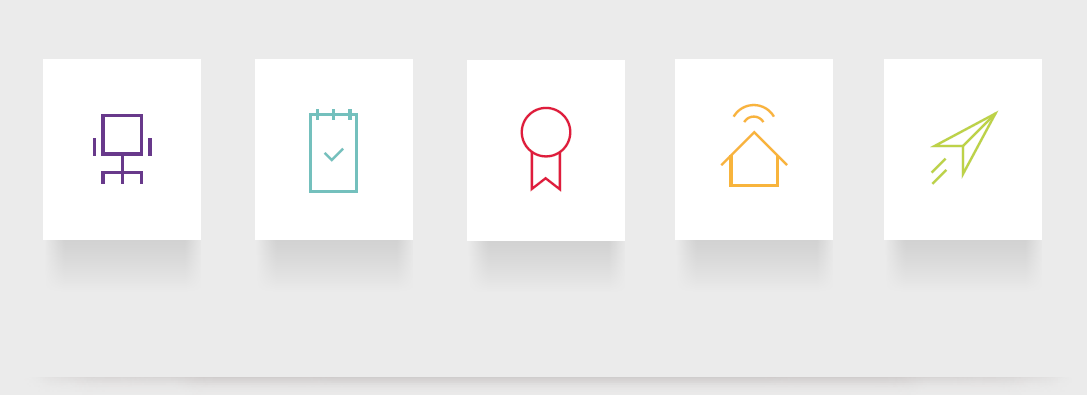 Virtualizált kliensek, virtualizált alkalmazások
A rugalmas munkahely és munkaidő (infrastrukturális követelményei)

Rab Gergely
gergely.rab@dell.com
Trendek
Y generáció (millenials) munkába áll
	Más eszközhasználat
	Más fókusz (munkában)
	Visszajelzés és impulzus-intenzív elvárások
	Más vezetési trendek
	Más munkakörnyezet
AI és Deep learning
	Más lehetőségek
	Más munkaerő
	Kevesebb munkaerő
AR/VR
	Más munkaerő
	Más értéklánc
Pár itthoni példa
„Hagyományos” vállalatok
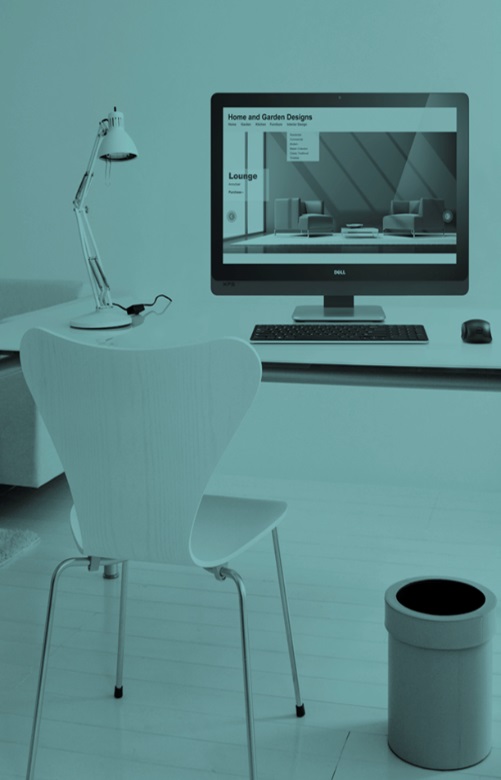 Bankok és biztosítók  menedzsmentköltség-csökkentés és törvényi megfelelőség
Gyártók  egyszerű és gyors hibaelhárítás, leállási idő minimalizálás
Speciális igények
Biztonság, biztonság, biztonság
3D, CAD/CAM, rendering infrastruktúra költség minimalizálás
Shared desk overbooking maximalizálás
Mostoha körülmények
Milyen a vonzó infrastruktúra?
Rugalmasság++
Érdekes
Túllőtt elvárásoknak megfelel (AI/DL, AR/VR, papírmentes, stb.)
Hozzáadott személyes hozzájárulás beépíthető
Interaktív és impulzus-gazdag
Támogatja a kávézókat/sörözőket (0 security mellett is)
Álló asztalok , több monitor,
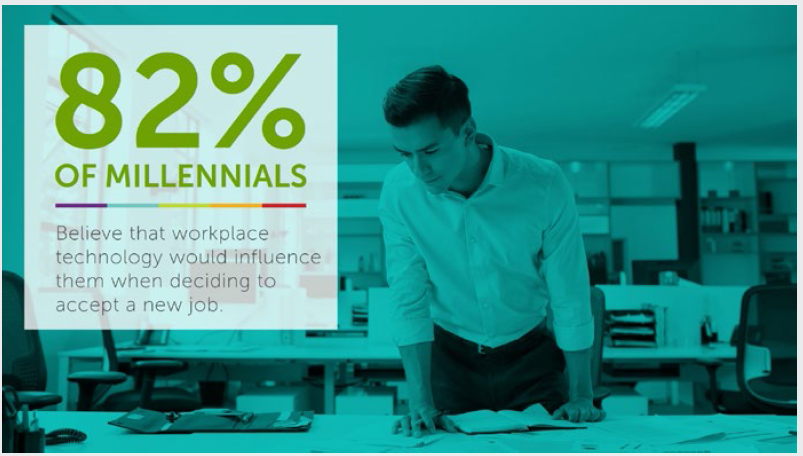 Megtartó
Y-standardot teljesíti (mindenhonnan, mindig)
Pozitív megerősítések (workflow, e-learning, KB, helpdesk)
Jó válaszidő (80ms alatti kattintástól a képernyőig)
Jó elérhetőségű (online, DR, LB, skálázható)
Gyors fejlesztésű (DevOps, Prod-Dev-Test-Int-UAT-Edu)
„költséghatékony”, a fentiek érdekében (olcsó  )
Jól támogatható szolgáltatás katalógus
42%-a az Y generációnak kilép, ha standard alattiak a körülmények
Jó, ha az X és az ABC összes betűje is tudja használni 
Key research:
Future Workforce Study
SOURCE: Future Workforce Study, Gartner
Innováció a végeken
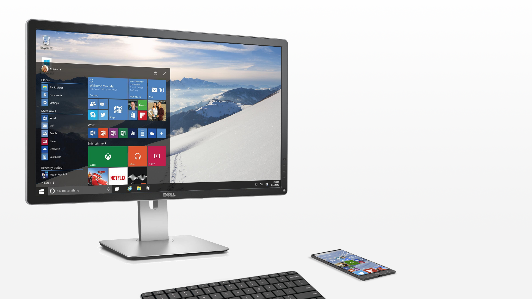 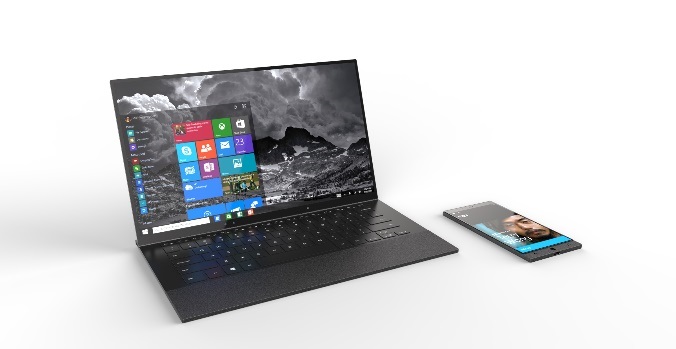 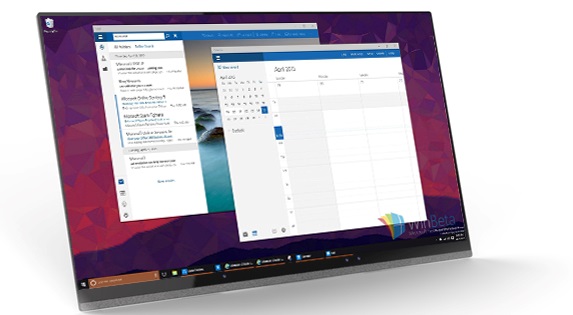 Jó alkalmazások
Jó design
Vezeték nélkül mindenhol AiO
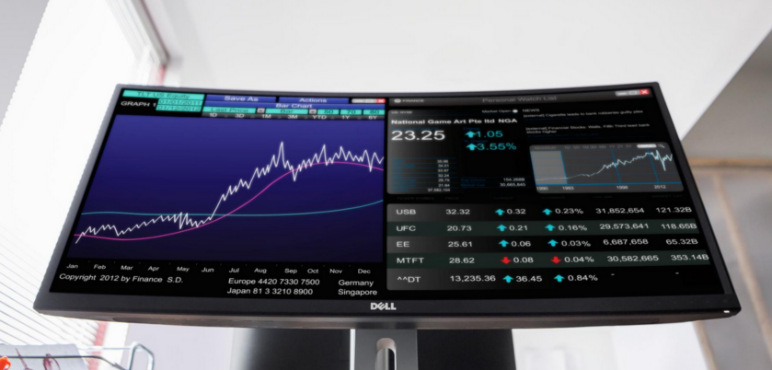 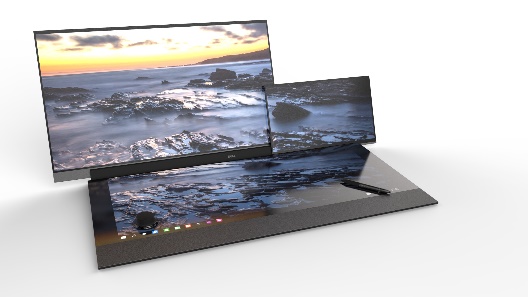 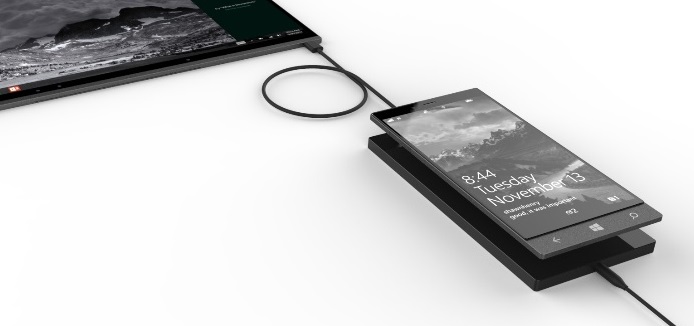 Kiemelkedő teljesítmény
Kiemelkedő teljesítmény
Kreativitás++
Csak térerő legyen ... meg táp
[Speaker Notes: (Back to PG presenter if segment covered IoT)
 
In real terms, the client business has had six key product investment areas over the last 2-3 years. Yes it’s that long, as many of the things we are doing, like carbon fibre, had not been done by ANYONE else before Dell.  Making that to high volume, high quality production takes time.
 
How many of you have noticed changes in our products that came from these areas??]
... és az adatcentrumban
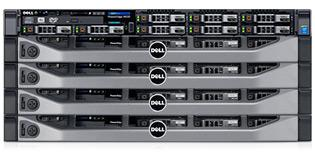 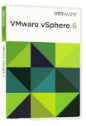 Hyper-Converged Infrastructure
Nagyvállalati rendelkezésreállás, skálázhatóság és performancia
Menedzsment, automatizálás és integráció (pl. DevOps)
HCI: standard x86 szerver alapú
All-flash optimalizált
Scale-out / scale-up
Nem csak LB, hanem szolgáltatási katalógus és CMDB-képes
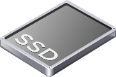 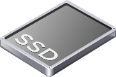 És hogy konkrét is legyek
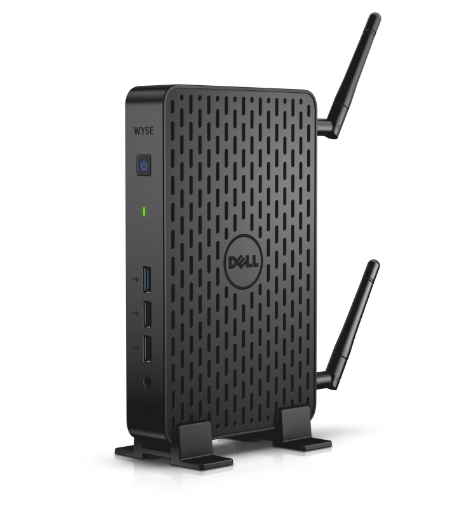 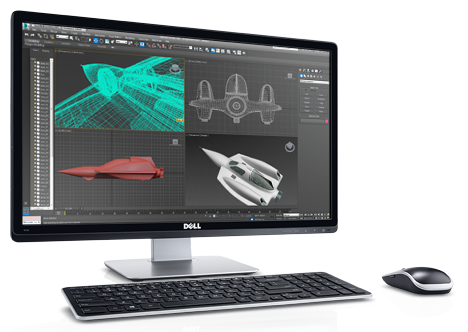 38 kis és közepes fizikai szerver
8 nagy adatbázis szerver
200 virtuális szerver, GPU-ready
100TB storage
LAN és SAN switchek, beépített LB-rel és FW-lal (SDN)
15kW kihűtése
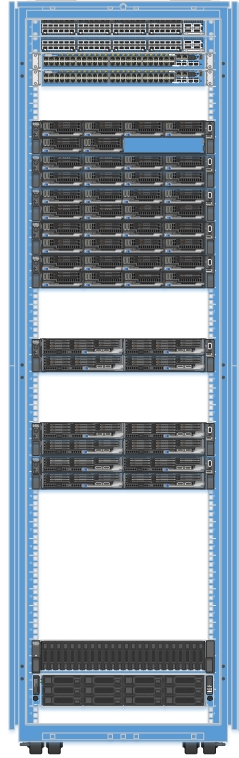 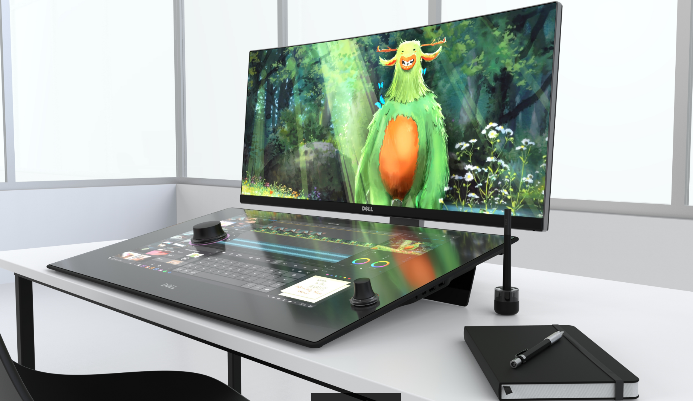 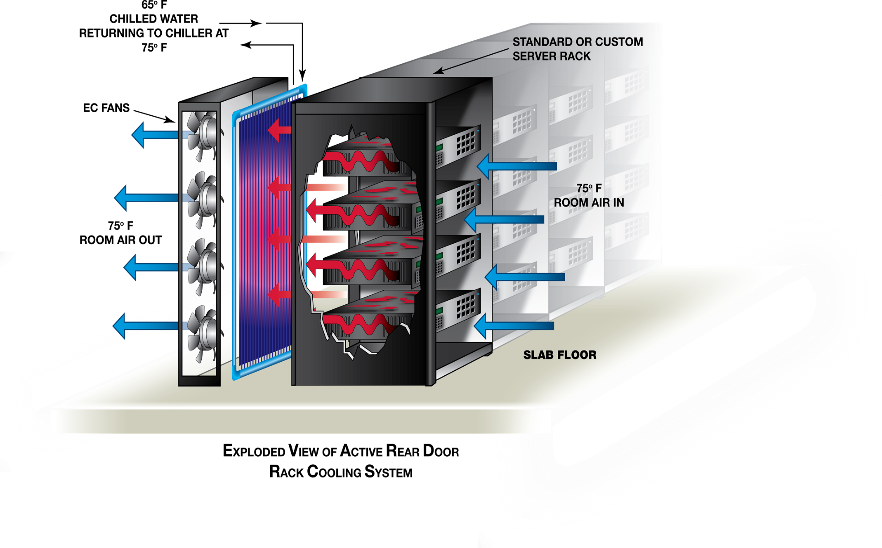 Köszönöm